Offer the National Diabetes Prevention Program (National DPP) lifestyle change program to employees at your organization
Thank you for considering the National Diabetes Prevention Program (National DPP) lifestyle change program.
We understand there may be several people involved in your employee health and wellness program decision-making. We’ve created this helpful presentation template to help facilitate communications.
 
Please use this slide deck template to customize a presentation for your senior leaders.  
On the following slides, you’ll find several opportunities to tailor the business case based on your organization’s profile.
 
Be sure to populate the red highlighted areas of the presentation with your own data.
We wish you great success in your efforts to prevent type 2 diabetes!
Targeted wellness for diabetes prevention
ADD YOUR LOGO HERE
What we can do to help our team and our bottom line
{Leverage your organization’s PowerPoint template}
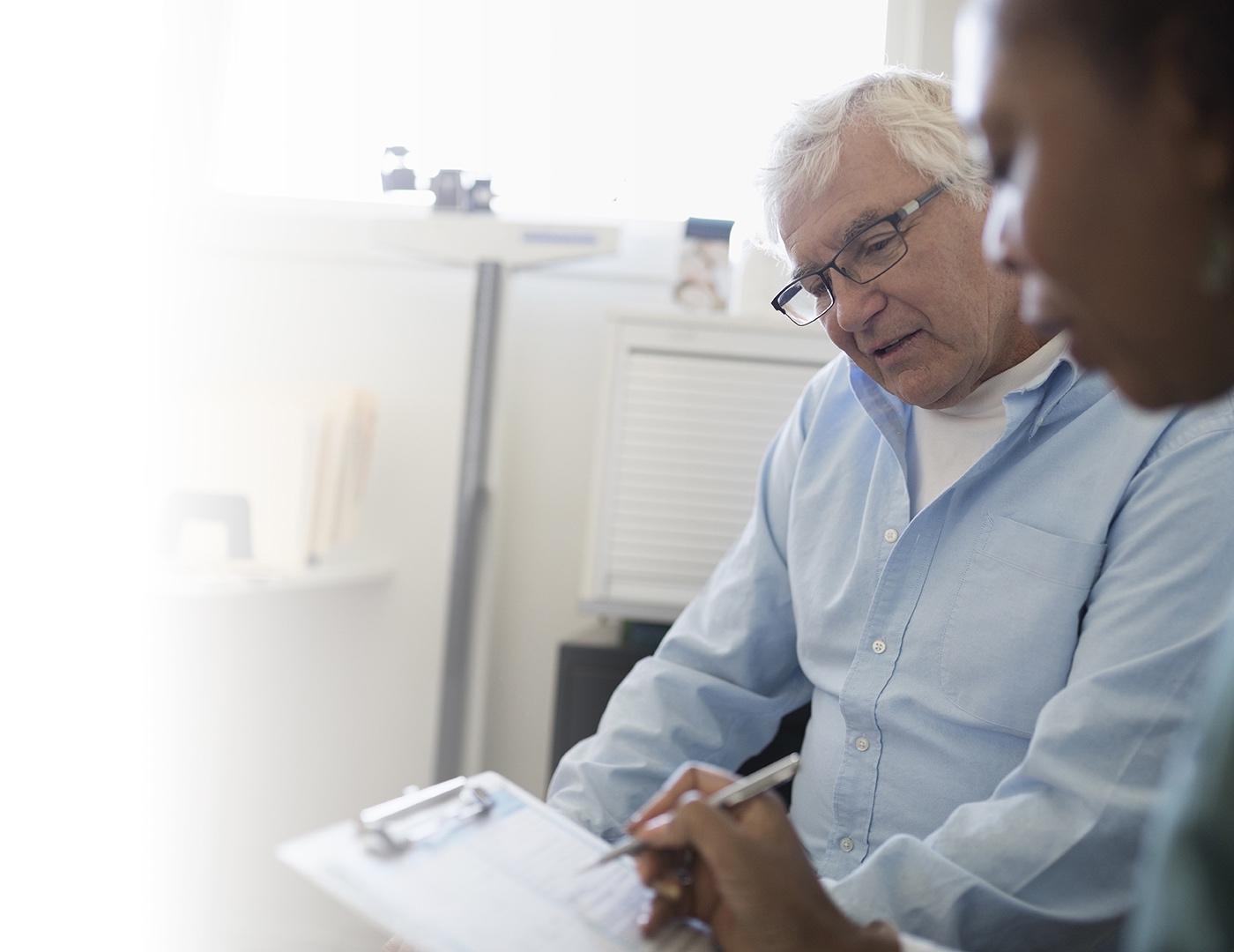 Preventing Type 2 Diabetes
Preventing type 2 diabetes: It begins with identifying employees at risk
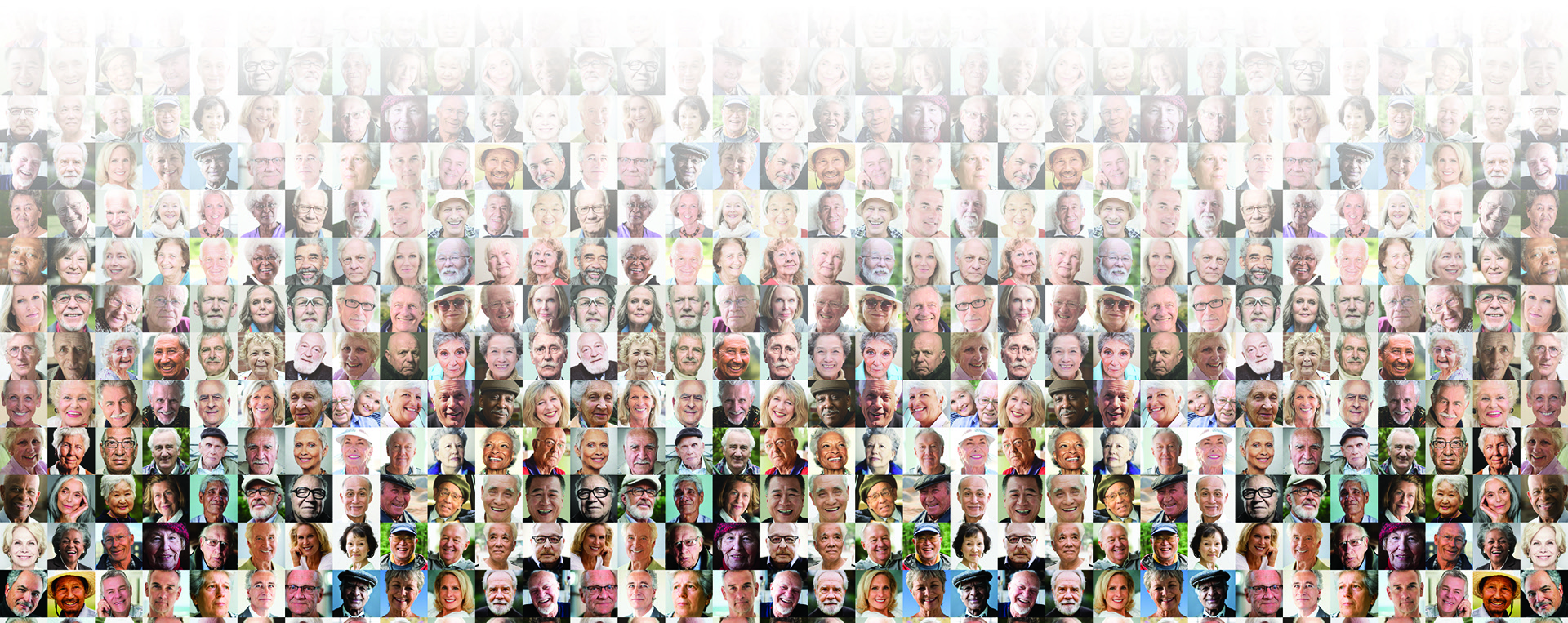 Insert text here specific to your organization (examples in notes below)
84 MILLION ADULTS
HAVE PREDIABETES
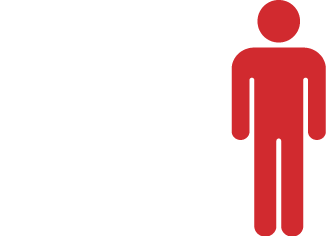 1 IN 3 ADULTS HAVE PREDIABETES
9 OF 10 DON'T KNOW IT 1
[Speaker Notes: *Examples:
Number of people diagnosed with prediabetes, and what percentage of the population that is
Estimate of those with prediabetes who are not diagnosed and unaware
Any ongoing diabetes prevention activities within your health care organization]
<Organization Name>
Concern #1: Increased medical costs
Diabetes causes $237 billion in direct medical costs2
People with diabetes have medical expenses that are approximately 2.3 times higher than those without diabetes2
In the United States general population, the average total medical expense incurred by people with diabetes is $16,750 per year, of which $9,600 is attributed to the disease2
Health care spending is roughly $2,700 more per year for employees who recently transitioned from prediabetes to type 2 diabetes4
Takeaway: 
We can help control health insurance and workers’ compensation insurance costs by preventing type 2 diabetes.
<Organization Name>
Concern #2: Lost productivity
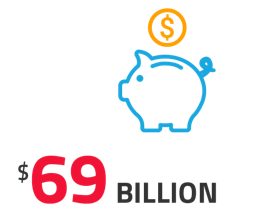 Diabetes-related lost productivity costs the United States roughly $90 billion per year.2 Employers experience lost productivity in many forms including:
Time off: Employees with diabetes may need to take time off work to deal with health issues
Higher turnover rates: Employees with diabetes may need to stop working due to serious health complications and disability
Reduced morale: A sick workforce is not as energized and productive as a healthy workforce
$90
BILLION
in lost productivity
2
Takeaways: 
We have a vested interest in our team’s health and welfare. 
Employees are with us for an average of <XX years>, making type 2 
     diabetes prevention a worthwhile investment.
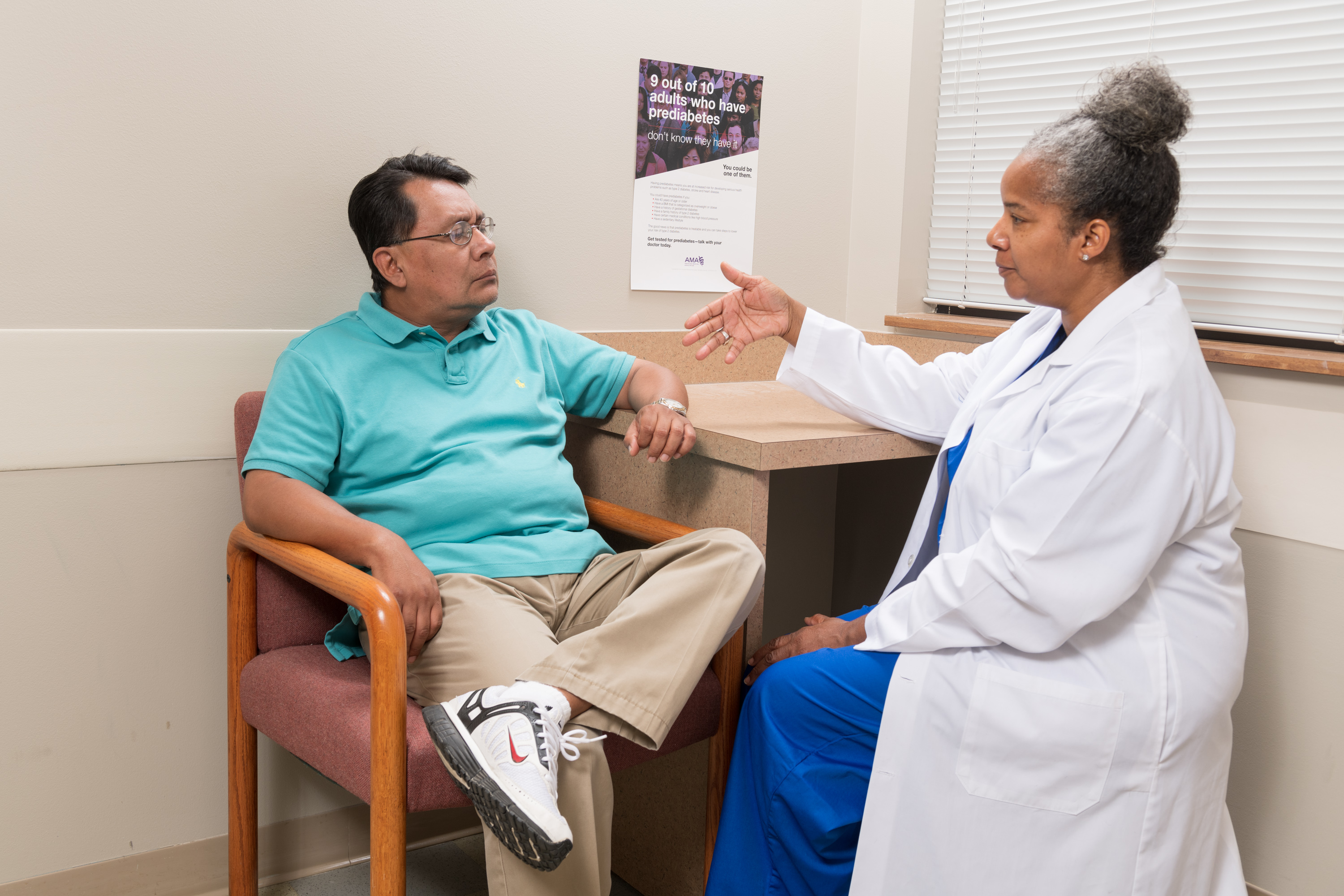 Good news! We can take steps to 

help prevent type 2 prediabetes
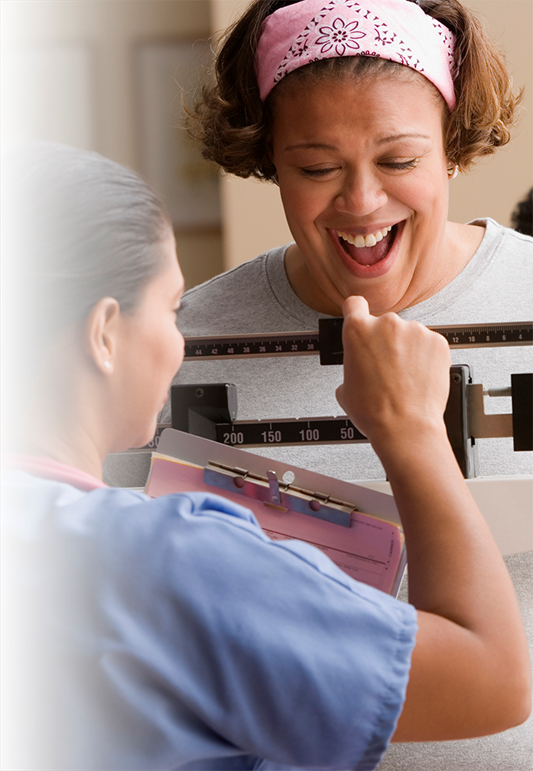 How <Organization Name> 
can make a difference
We can make a big difference by offering the National Diabetes Prevention Program (National DPP) lifestyle change program as a covered benefit. 

Why? 

Aligns with our corporate wellness goals
Supports the health and longevity of our team
Generates positive ROI by controlling medical costs and lost productivity 
While focus is type 2 diabetes prevention, the program may align to broader health and wellness strategies
How <Organization Name> 
can make a difference
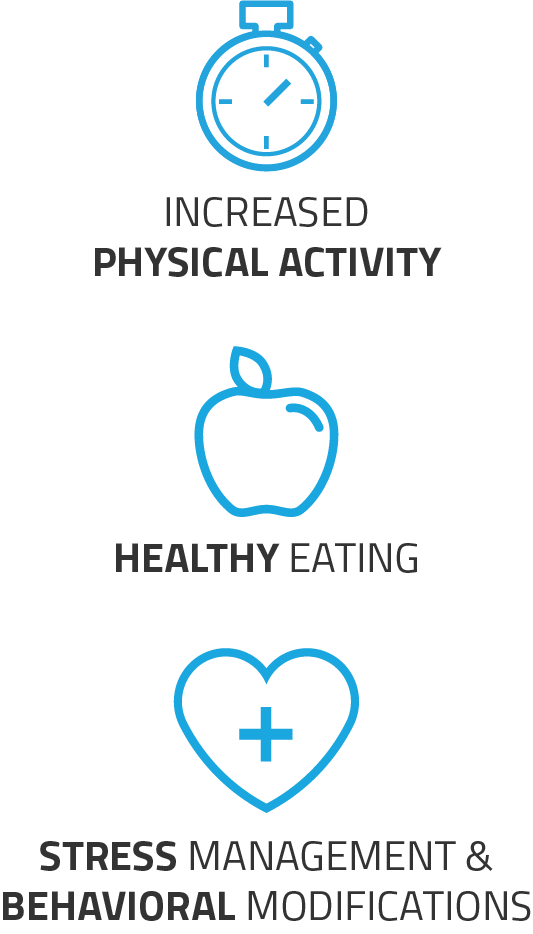 How?
Employees are invited to participate in program eligibility screening
Those who qualify receive plan components as a covered health benefit
We can also offer this plan to spouses and children over 18 if we choose
Program delivery can be customized with onsite, off-site, or online course options
We can name and promote the program in the way that fits best with our corporate culture
We can also incentivize participation, if we wish
Helping employees at risk for 
type 2 diabetes: the National DPP
lifestyle change program
Core curriculum
Participants attend 16 weekly sessions during the first six months.
Core curriculum
Participants attend 16 weekly sessions during the first six months.
The National DPP lifestyle change program helps participants at risk for type 2 diabetes make sustainable, healthy lifestyle changes and achieve weight loss.
Follow-up phase
Participants attend one session a month (minimum of 6 sessions).
Follow-up phase
Participants attend one session a month (minimum of 6 sessions).
Follow-up phase
Participants attend one session a month (minimum of 6 sessions).
Follow-up phase
Participants attend one session a month (minimum of 6 sessions).
Follow-up phase
Participants attend one session a month (minimum of 6 sessions).
2
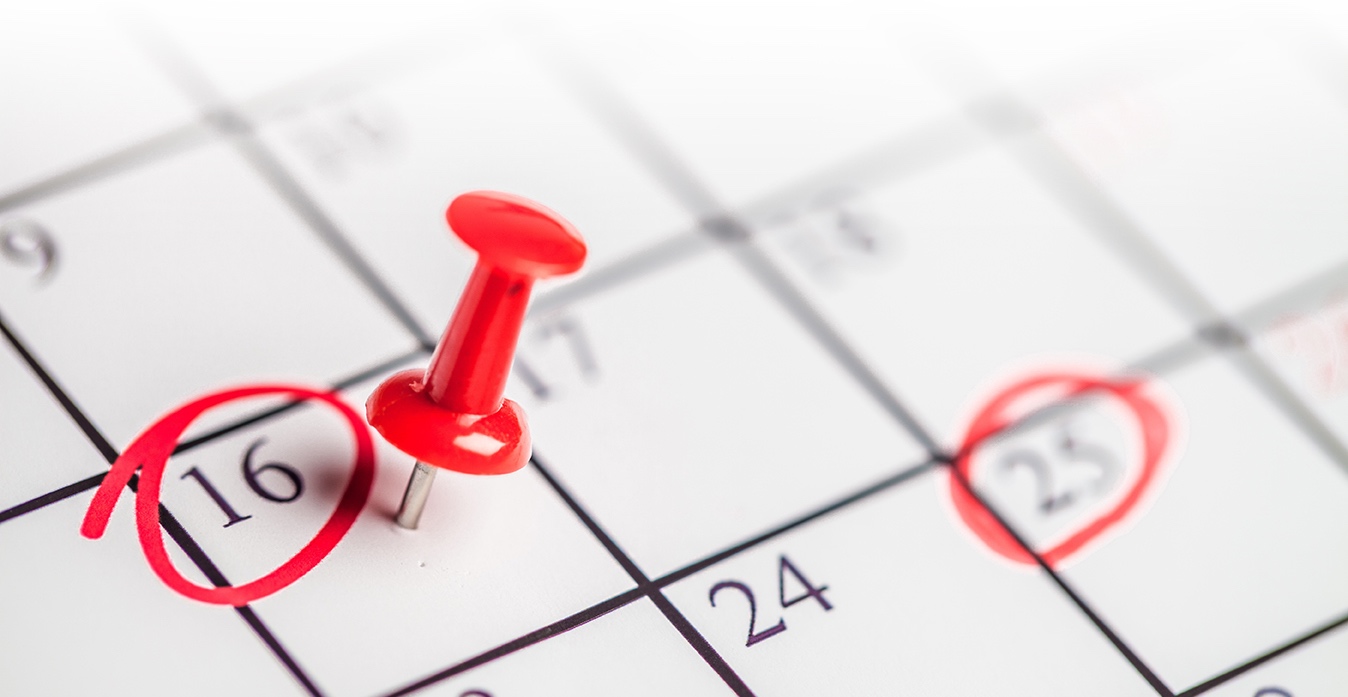 The program:
Can be offered virtually, in-person or through distance learning and in community or clinical settings
Is delivered in a group-based format
Details of the National DPP lifestyle change program
Program oversight, recognition and quality assurance occurs through the 
Centers for Disease Control and Prevention (CDC)
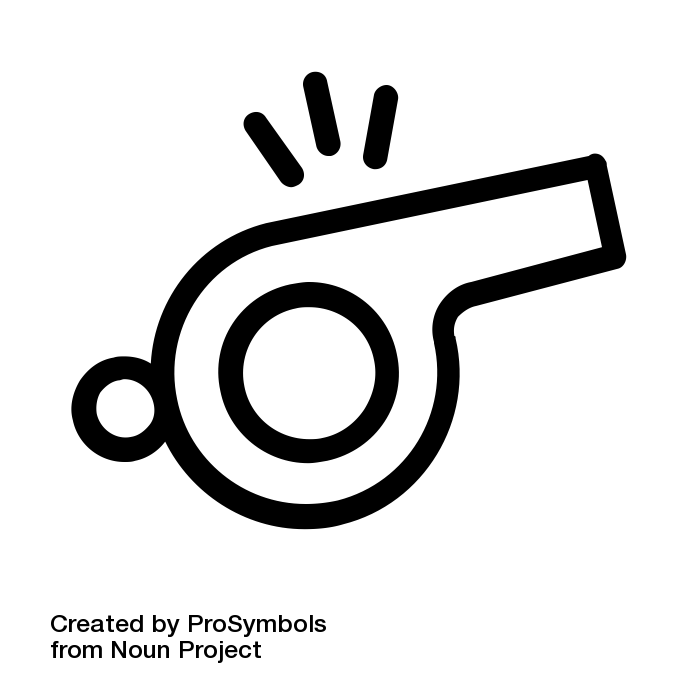 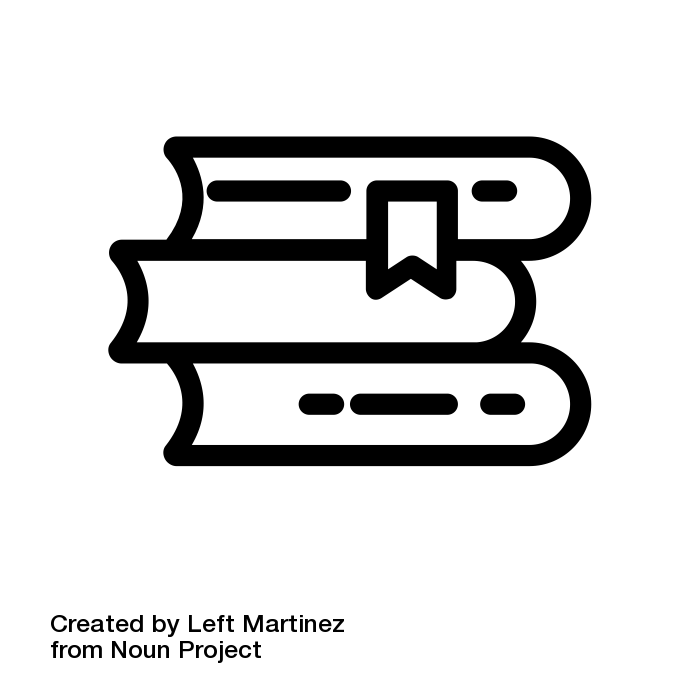 Program follows specific curriculum and national standards
Trained lifestyle coaches facilitate group sessions of up to 20 participants
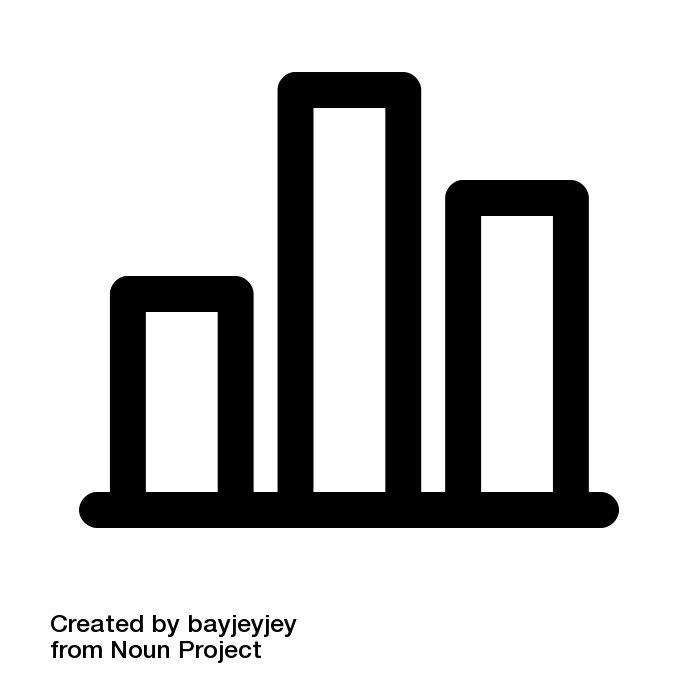 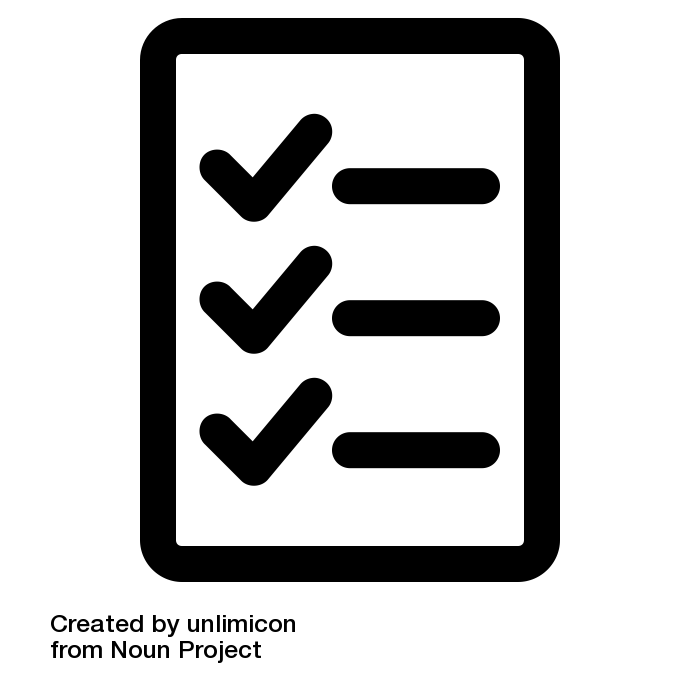 Program providers are required to submit data on participant outcomes
Emphasizes participant empowerment through a personal action plan
The business case
An investment to support the National DPP lifestyle change program should be part of our solution to reduce the occurrence of type 2 diabetes. 
Why?
Over 3 years, expect to see a possible savings of approximately $8,000 in medical expenditures per each participant who does not progress to type 2 diabetes4 
It is cost effective when you consider that, on average, those with well established/diagnosed diabetes incur $16,750 in total medical expenditures each year 2
PROJECTED MEDICAL COST SAVINGS: 
<ORGANIZATION NAME>

Using the calculator at 
ama-roi-calculator.appspot.com/, 
we have projected a potential savings of:
$XXXX over 3 years

Projections based on XX employees.

Individual results vary depending on the cost of program participation, the prevalence of prediabetes, the enrollment rate and the completion rate. The above results were calculated based on common ranges.
How do we put this into practice?
13
Diabetes prevention at  <Organization Name>: getting started
Description of the National DPP lifestyle change program offering
	Potential information to address - how would the program be delivered in 	your organization? Options could include onsite classes, offsite through 	community partners, or online, or a combination approach.

Eligible employees
	Potential information to address - how will you identify or target eligible 	participants for the program? 

Communication and messaging 
	Potential information to address - how will you name and market the program to encourage participation? 

Registration process
	Potential information to address - how will your employees register to 	participate in the program?
[Speaker Notes: Use this slide to outline your proposal. The red text reflects specific details you may want to address. You may not know all these details yet, and that is fine!  Insert the information you can or provide a vision of how you anticipate that the program will work for your organization.]
Diabetes prevention at  <Organization Name>: preparing to launch
[Optional] Feedback loop 
	Potential information to address - Will you incorporate bi-directional feedback on participant progress back to the employee’s PCP?  If so, how?  

Evaluation process
	Potential information to address - How will you evaluate the success of your diabetes prevention strategy? 

Program launch date  
	Potential information to address - When will you roll out the program? How much time is needed to set it up?
[Speaker Notes: Use this slide to outline your proposal. The red text reflects specific details you may want to address. You may not know all these details, as of yet, and that is fine!  Insert the information you can, or provide a vision of how you anticipate that the program will work for your organization.]
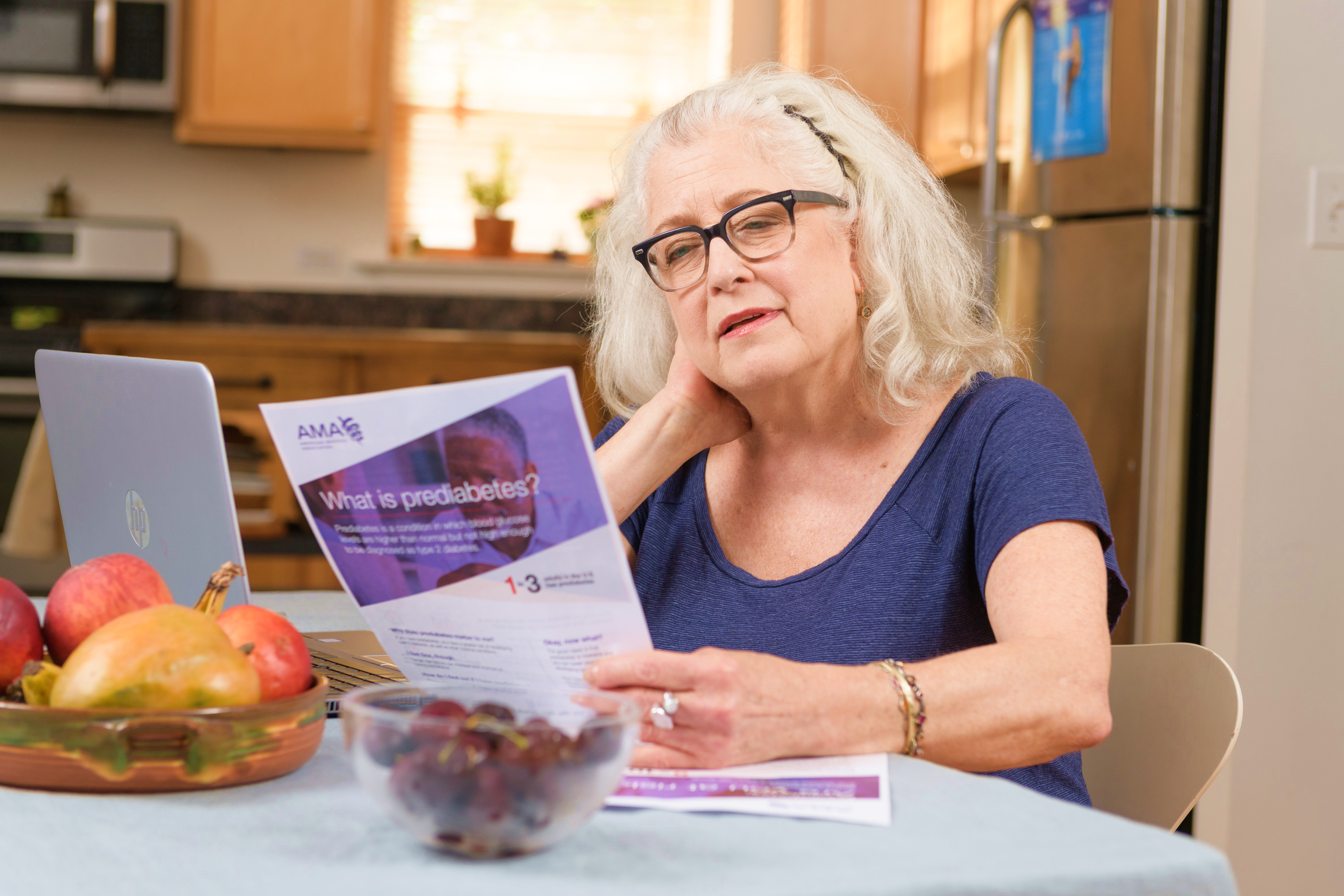 Now is the time to focus on prevention
16
References
Centers for Disease Control and Prevention, National Diabetes Statistics Report, 2017 Estimates of Diabetes and Its Burden in the United States. Atlanta GA 2017 https://www.cdc.gov/diabetes/pdfs/data/statistics/national-diabetes-statistics-report.pdf

American Diabetes Association. "Economic costs of diabetes in the US in 2017." Diabetes care 41.5 (2018): 917-928.

Dall, Timothy M., et al. "Value of lifestyle intervention to prevent diabetes and sequelae." American journal of preventive medicine 48.3 (2015): 271-280.

Khan, Tamkeen, Stavros Tsipas, and Gregory Wozniak. "Medical care expenditures for individuals with prediabetes: the potential cost savings in reducing the risk of developing diabetes." Population health management 20.5 (2017): 389-396.